Why migrate to Cisco?
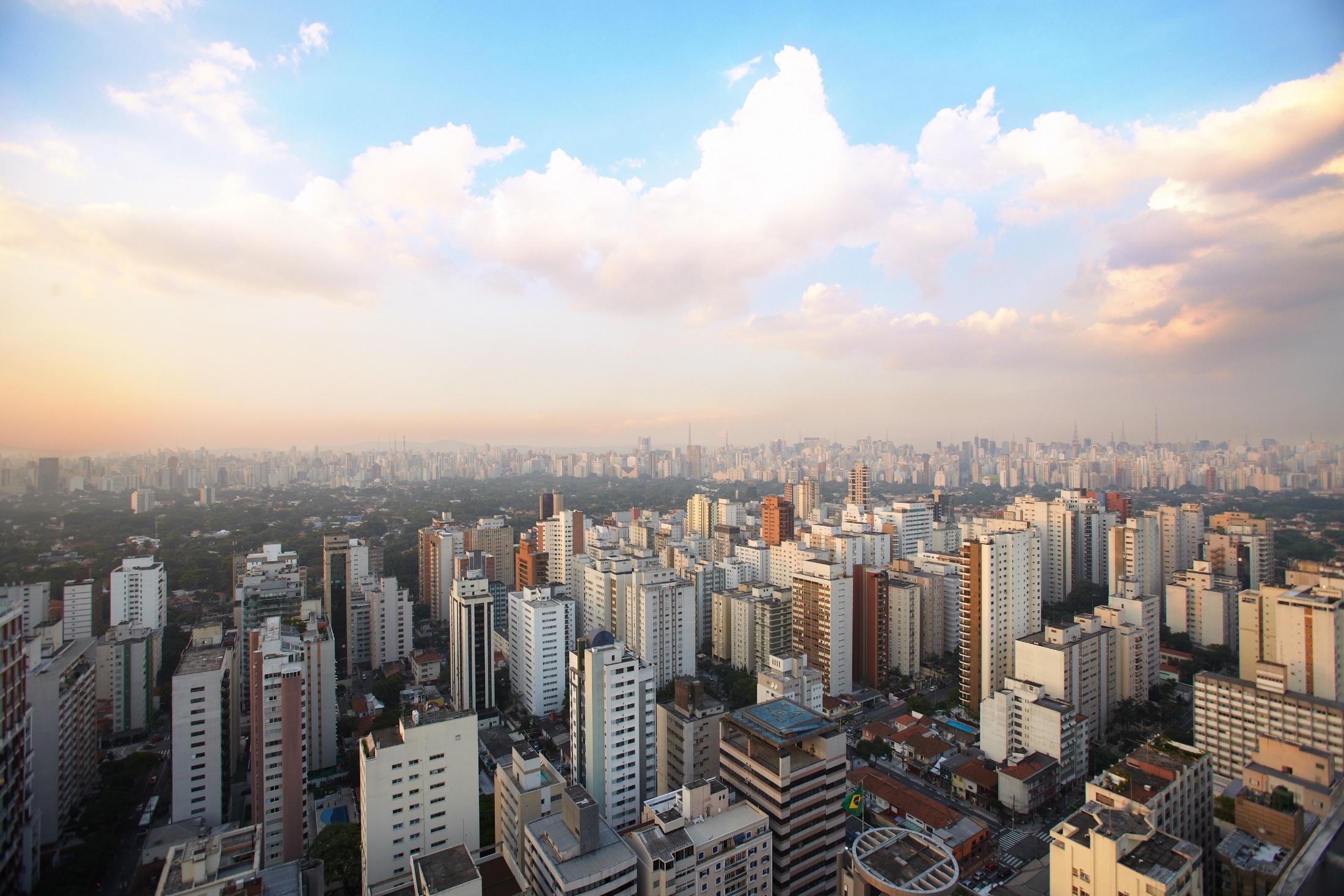 Cisco delivers superior protection and visibility to specialized threats
Reduce threats exposure
Support cloud transition
Achieve granular controls
with advanced protection
with availability and assurance
through operational efficiency
[Speaker Notes: With Cisco email security, you can reduce exposure with advanced threat protection, support growth with availability and assurance, and achieve agility through operational efficiency.
 
<Click>]
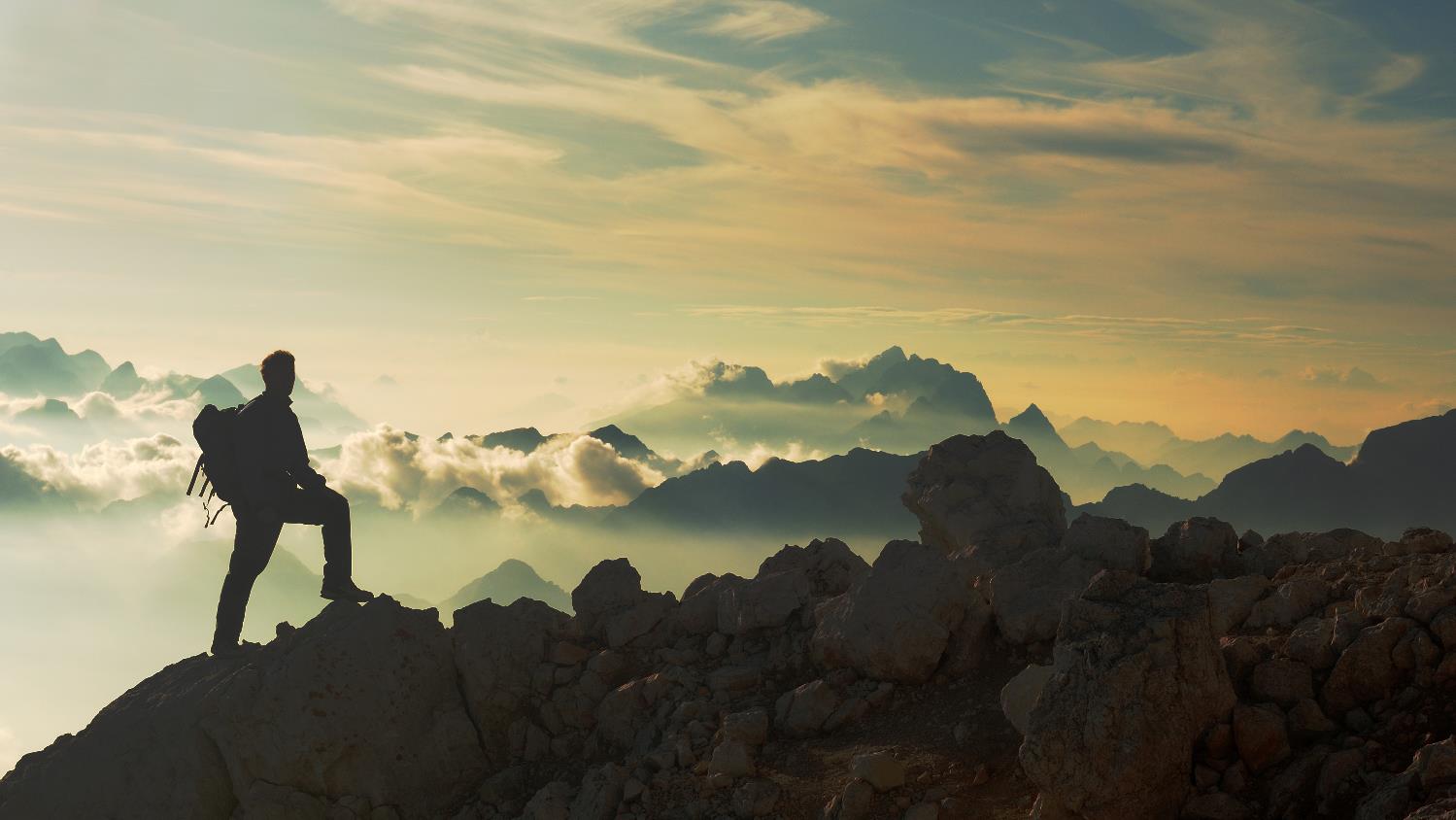 Enterprise Network Firewall  Magic Quadrant 2018Leader
Secure Web Gateway Magic Quadrant 2018
Challenger
Zero Trust
Forrester Wave
2018
Strong Performer
Built by a recognized leader
Email Security Forrester Wave
2019
Leader
AV-Comparatives
APPROVED
Business Security
2019
[Speaker Notes: Independent cybersecurity experts are recognizing Cisco Security as an industry leader. A platform starts with a range of high-quality products. And that’s what we have. 

Sources: 

https://blogs.cisco.com/security/cisco-named-a-leader-in-the-2018-gartner-magic-quadrant-for-enterprise-network-firewalls
https://www.binat.net.il/wp-content/uploads/2018/11/Gartner-2018-Magic-Quadrant-for-Secure-Web-Gateways.pdf
https://www.forrester.com/report/The+Forrester+Wave+Zero+Trust+eXtended+ZTX+Ecosystem+Providers+Q4+2018/-/E-RES141666
https://www.forrester.com/report/The+Forrester+Wave+Enterprise+Email+Security+Q2+2019/-/E-RES144398
https://www.forrester.com/report/The+Forrester+Wave+Endpoint+Security+Suites+Q2+2018/-/E-RES137973]
Why migrate to Cisco Email Security?
Top 10 reasons why you should migrate
Email efficacy un-matched; BEC fraud detection
Effective & complete management console
Cisco leads the market in Email Security
In-depth 
reporting
Enterprise class policy engine
Simple to use and configure security controls
External 
integrations
Effective connection policies spam and unwanted emails
Integrations into on-prem and cloud-based directories
Minimize confusion with Cisco’s attachment & embedded URL handling
[Speaker Notes: Cisco lead the market in Email security and are committed to ongoing investment and innovation
Cisco provides administrators an extremely effective and complete management console, proven by the number of referral sales
Cisco’s spam and unwanted email efficacy is un-matched due to the number of technology layers and continual intelligence updates provided by Talos, BEC fraud detection is a substantial area of difference with many customers moving to Cisco because of this
External integrations: Not only between all the other Cisco security solutions and proven with the free Cisco Threat Response tool, but also with external SIEM/Reporting solutions and others via API
Cisco provide far more depth in reporting with over 124 standard reports available, all customizable & schedulable
Enterprise class policy engine: email policy just continues to get more complex with all the new and emerging regulatory compliance requirements, Cisco’s policy engine is un-paralleled in features and flexibility
Simple to use and configure security controls: Cisco has your back, ensuring security controls are defined easier and providing maximum protection via Talos threat intelligence updates
Cisco’s attachment and embedded URL handling provides the right mix between maximizing efficacy and minimizing end-user confusion
Being an enterprise class email security solution, Cisco provides native integration into on-premise and cloud-based directories for policy definition
Cisco invented connection policies with SenderBase and since then has continually innovated to ensure maximum efficacy for spam and unwanted email without relaying heavily on language controls]
Network Security
Email Security
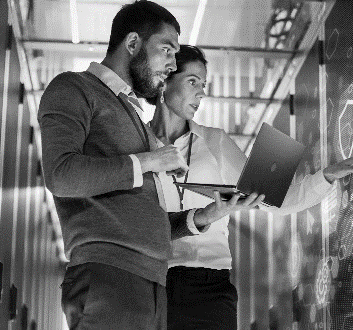 Your layered threat defense against the #1 attack vector
Endpoint Security
Email
Security
CISO
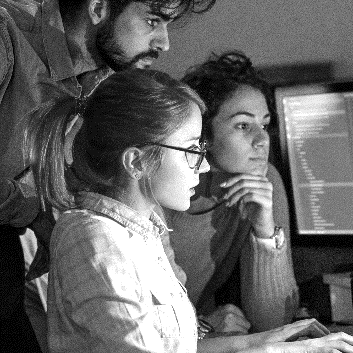 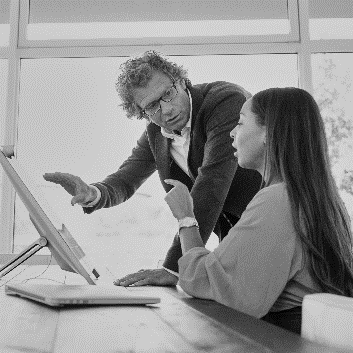 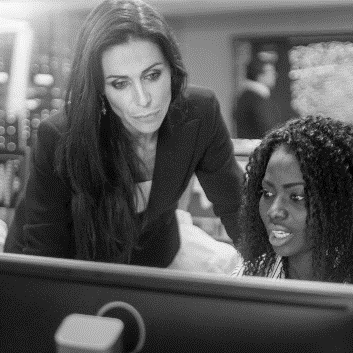 “Automatically protects us against phishing and fraudulent senders trying to compromise our business”
“Blocks known and zero-day threats with advanced sandbox analysis of file-based email threats, keeping our users safe”
“Maximizes our blocking malicious emails and attachments without increasing our false positive rate”
Why migrate to Cisco AMP for Endpoint?
The Cisco AMP for endpoint advantage
5,500+ Endpoint Customers
AV-Comparatives
2019 Business Security Test Series
Protection, Detection and Response in Single Agent
14.7M+ Endpoints
Apple Partnership
MSS Ready
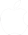 AMP Everywhere
90,000+ customers
NSS Labs “Recommended”
Architecture:
Network, Endpoint, Cloud
Cisco Partner Ecosystem
Broad OS, 
Platform Support
Global Customer
Success
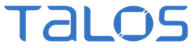 [Speaker Notes: This slide is like your cheat-sheet for selling AMP4E
5.5k AMP4E customers – compare with competition Crowdstrike had 2.5k customers when they went public (we’re more than double) and Carbon Black was about 5.6k (so we’re neck-to-neck)
Translates to 14.7M endpoints under management
Core AMP capabilities attached to various SBG offerings leading to 90k customers – talks not just about the scale of AMP but also the amount of intelligence we collect that in turn helps protect each and every customer
Solid results in 3rd party testing like AV-Comparatives.
Important – single agent offering Protection, Detection and Response – helps consolidate agents on the endpoint.
Special Apple partnership helped offer Cisco Clarity – helps offer unprecedented visibility and control on iOS devices
MSSP ready
Broad platform support
Talos – ofcourse – powering the intelligence of the product]
Network Security
AMP for Endpoints
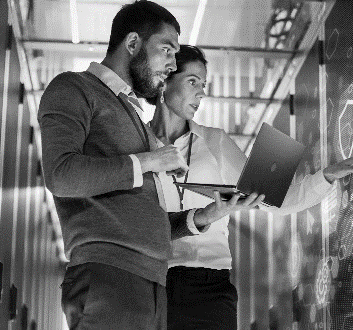 Your last line of defense protecting laptops, desktops, servers, and mobile
Endpoint Security
CISO
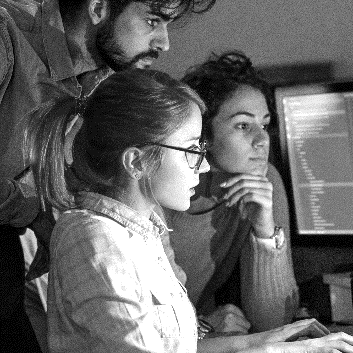 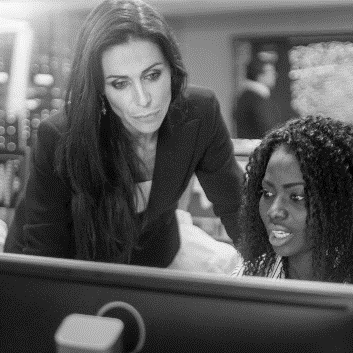 “Replaces antivirus to automatically block advanced exploit-based and in-memory attacks before they are launched against us”
“Continuously analyzes our 30-day history of endpoint behavior to expose and block any attempts to compromise our devices”
“Gives us environment-wide answers and action at our fingertips to reduce our response time from hours to seconds”
Cisco AMP for Endpoints is full AV replacement
EDR
EPP
Custom block/allow lists for files and network traffic
Vulnerable and low prevalence software identification 
Unmanaged endpoint discovery
Endpoint isolation
Machine learning
Behavioral analysis engine
File-less malware prevention
Cloud based file reputation engine
Antivirus engine
Network traffic protection
Continuous activity monitoring
Advanced endpoint search
Sandboxing
Cloud Indicators of Compromise
Proactive threat hunting
Cloud form factor
Better protection
Easier to integrate
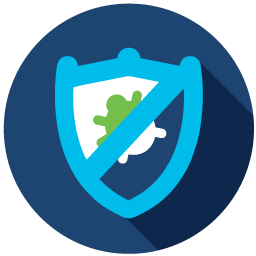 See once, block everywhere
If malware gets in
Removed automatically from endpoints
Blocked across network, endpoints, email and cloud
AMP+Email
Immediate
Detection
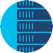 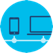 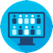 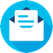 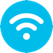 Get the comprehensive protection today’s threats demand 
by making the switch to Email or Endpoint Security from Cisco
Act now to take advantage of the Email or Endpoint Security Replacement Promotion for Symantec customers
[Speaker Notes: As mentioned, we design our products to integrate 
 
by doing this, we can automate things like threat detection across the portfolio.
 
We block more threats outright than anyone – but it would be foolish to think that malware can never get in.
 
If it does, we detect it immediately because we never lose sight of what a file does or where it goes.
 
The moment it exhibits malicious behavior we know exactly what endpoints it is on to automatically remediate.  
 
As we do this, we automatically update protections to block the file everywhere - on endpoints, the network, email or web gateways…so it is never a problem again for any Cisco customer.]
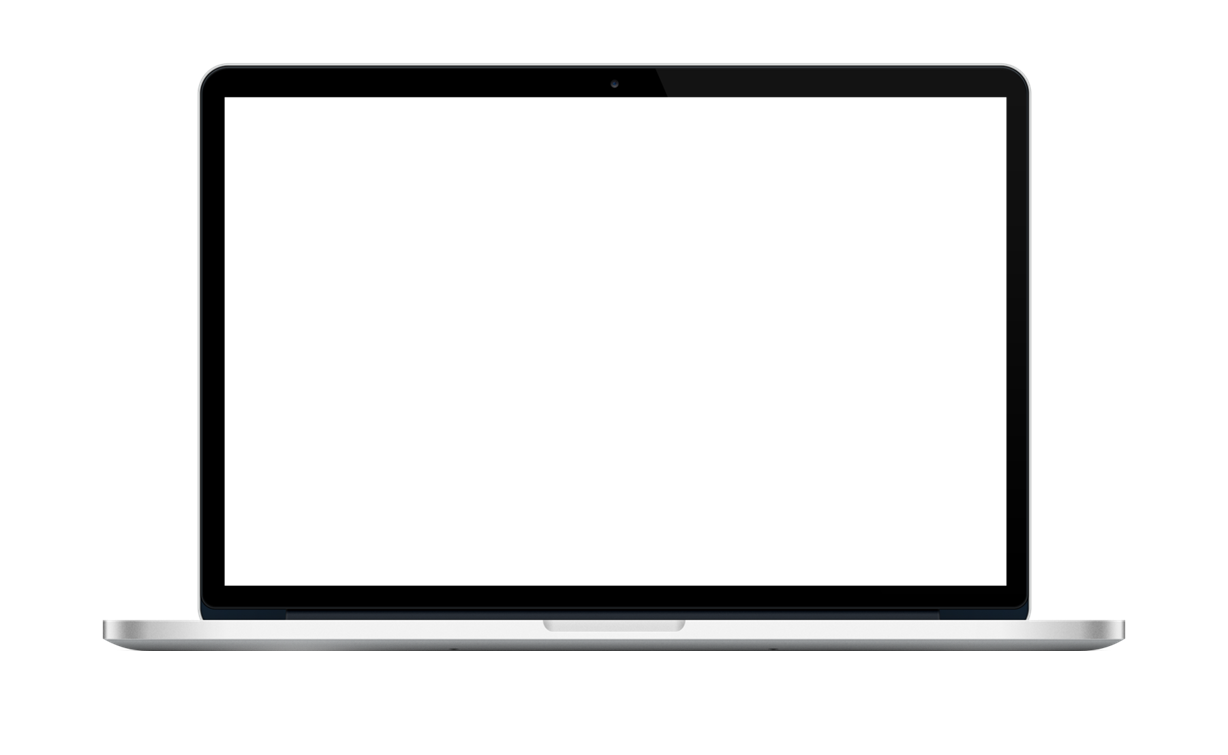 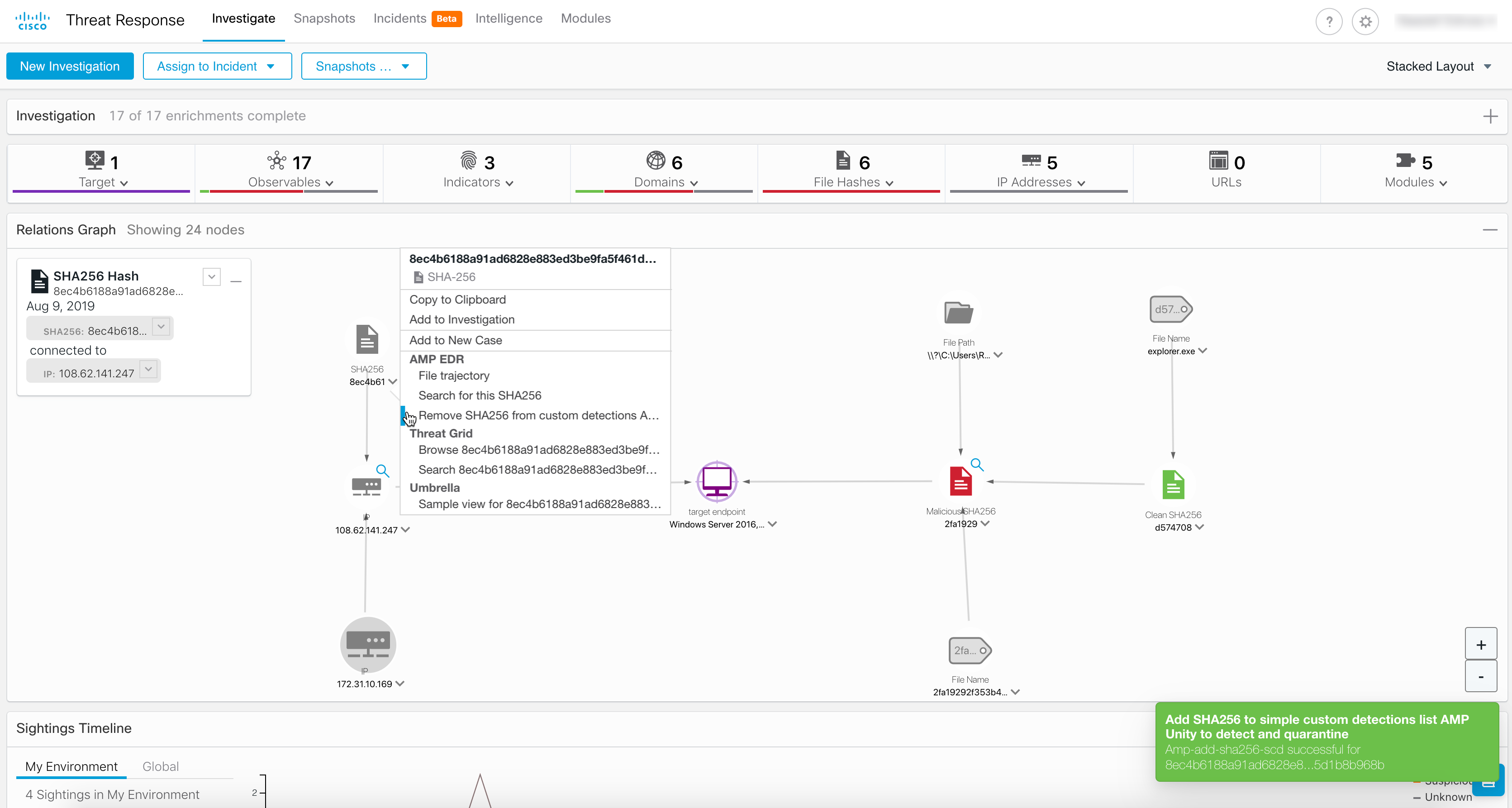 INCLUDED
Cisco
Threat
Response
“We are secure”
Integrated threat hunting delivers answers and action in seconds
Cisco Threat Response provides a far-reaching look into threat history and trajectory across a wide array of other Cisco Security products. Feeds come from Talos and inputs of IoC from Email Security, NGFW, AMP and Umbrella. Cisco Threat Response automates integrations across a growing number of Cisco Security products and accelerates key security operations functions: detection, investigation, and remediation. It is a key pillar of Cisco’s integrated security architecture.
What’s the offer?
Replacement Promotion: Offering Incredible Savings
Email Security Bundles
Email security + AMP + Threat Grid bundles
Email Security Appliances
Advanced Malware Protection (AMP) for Endpoints 

Free Policy Migration

Offer available to current Symantec customers who are new to Cisco Email Security. Limitations apply. 

For more information contact your Cisco Account Manager or Partner today!
The Offer
Applicable SKUs
Applicable SKUs: Base CES, ESA and Hardware
Cloud
On-prem
Hardware
Promotional Offers
Up to 30% off
Applicable SKUs: CES with AMP and Threat Grid
Inbound Plus
Premium Plus
Applicable SKUs: ESA with AMP and Threat Grid
Inbound Plus
Premium Plus
Applicable SKUs: Hybrid (CES and ESA)
NOTE:
Hybrid makes life simple while migrating from on-premise to cloud: Take the redistribution form and fill in the requested information.
When ordering hybrid bundles please ensure:
The term for each of the underlying PIDs are equal
The start and end date for each of the underlying PIDs are the same
Applicable SKUs: AMP for Endpoints
Resources
Symantec Background for Email Security
Symantec has two separate email security solutions, on-premise based appliances/virtual appliances and a Cloud based platform, email security. Cloud that it acquired as part of MessageLabs
The two platforms are not comparable in terms of features
The analyst reports are based very much around the feature rich on-premise solution, but the bulk of the customer base is on the much cheaper cloud platform with less capability, so the solution regarded by Analysts is not necessarily the one the customer is running

Symantec Email Security.cloud has historically been priced lower than Cisco (less capable product) and recently Symantec has been discounting even more to try and close renewals
Note: Normally Proofpoint & Mimecast cloud offerings are priced ~25% higher than Cisco’s CES
Symantec Background Email Security (continued)
Among the changes Broadcom outlined when announcing its purchase of Symantec, the networking chipmaker said it will:
Focus on data loss prevention (DLP), endpoint, and web security and scale back investments with lower returns—no mention of what it plans for email security
Slash more than $1 billion in spending across R&D (a 40% cut) and sales (an 82% cut)
Focus on Global 1000 customers, a move that leaves its commitment to smaller customers in doubt
Business Email Compromise (BEC) has hit Symantec customers particularly hard. BEC fraud are the low volume emails that impersonate senior execs, no attachment, no embedded URL.  Cisco has added some capability to its base product and we also have the Advanced Phishing Protection module to address these attacks, we have spoken to many Symantec customers that have been financially impacted by BEC attacks.
The other big impact has been the increasing email policy requirements from new regulatory compliance regulation, whether GDPR in Europe, mandatory data disclosure in Australia, lots of examples of this and the issue affecting Symantec Email Security.cloud (MessageLabs) customers in particular is the limitations of the policy engine, its just not flexible enough and does not have enough depth.
Updated Competitive Content
Top 10 Reasons for customers to migrate from Symantec to Cisco
Updated Symantec battlecard on the campaign site
https://www.cisco.com/c/dam/en/us/products/se/2019/11/Collateral/battlecard-symantec-email-pte.pdf
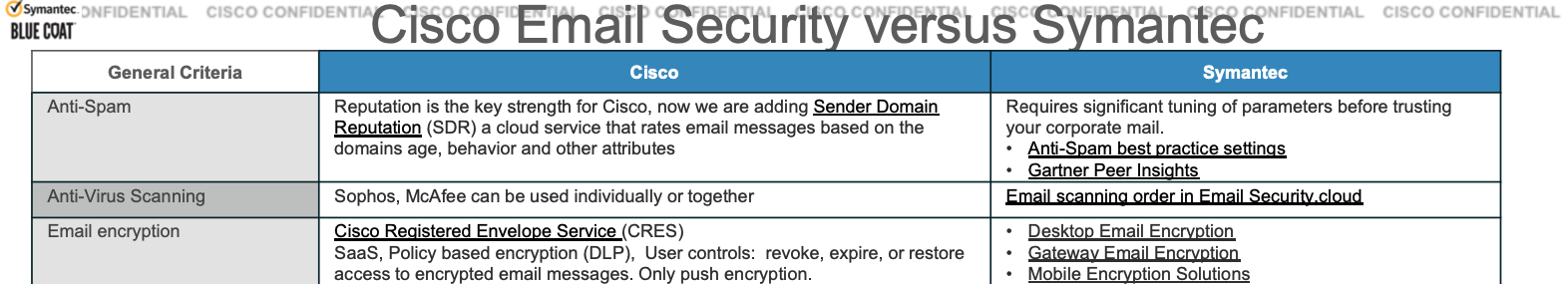 Symantec: Background for AMP
Strategic Recommendations Position AMP for Endpoints as a full AV replacement with strong advanced Endpoint Detect and Remediation (EDR) capabilities including Advanced Search for complex investigations and threat hunting, and access to Threat Grid Cloud which allows security teams to perform in-depth static and advanced dynamic file analysis in order to identify malware quickly in a safe and secure environment. 
For organizations that are looking to augment their EPP deployment with EDR capabilities without the installation and management overhead of adding new agents to their environment -position AMP4E as a single product that delivers strong EPP and EDR solution against the riskiest threats.
AMP for Endpoints is a powerful standalone endpoint security solution, but the competitive differentiators is the Cisco Security Platform that is powered by an integrated security architecture – fit for customers who are prefer a platform approach to their security. Use Cisco Threat Response to demonstrate the value of our integrations.
Positioning/Messaging Highlights
Highlight our three value pillars:
Block threats. Before they target you.
Leverages multiple protection engines fueled by Cisco Talos threat intelligence to block threats before they target you. 
Know everything. About every endpoint.
Provides advanced EDR capabilities make threat hunting and security investigations easy 
Respond completely. With security that works together.
Integrates seamlessly with other security technologies so you can respond to threats completely with security that works together. 
Drive prospects to “Join our Threat Hunting Workshops”, “Request a Demo” and “Sign up for our Free Trial’. Designate ‘demo experts’ for this purpose.
Solution Recommendations
Add an EDR capability as part of the overall solution in the security platform
Perform further analysis to evaluate pricing competitiveness considering potentially less expensive marketplace solutions
Review Threat Hunting to understand compatibility with other solutions and false positive reduction.
Incorporate/position AMP4E to support our zero trust architecture-Integrates with other zero trust technologies such as Cisco DUO multi-factor authentication, Cisco AnyConnect VPN, and Cisco Umbrella secure internet gateway
[Speaker Notes: https://www.gartner.com/reviews/market/endpoint-protection-platforms/compare/cisco-vs-symantec-corporation]
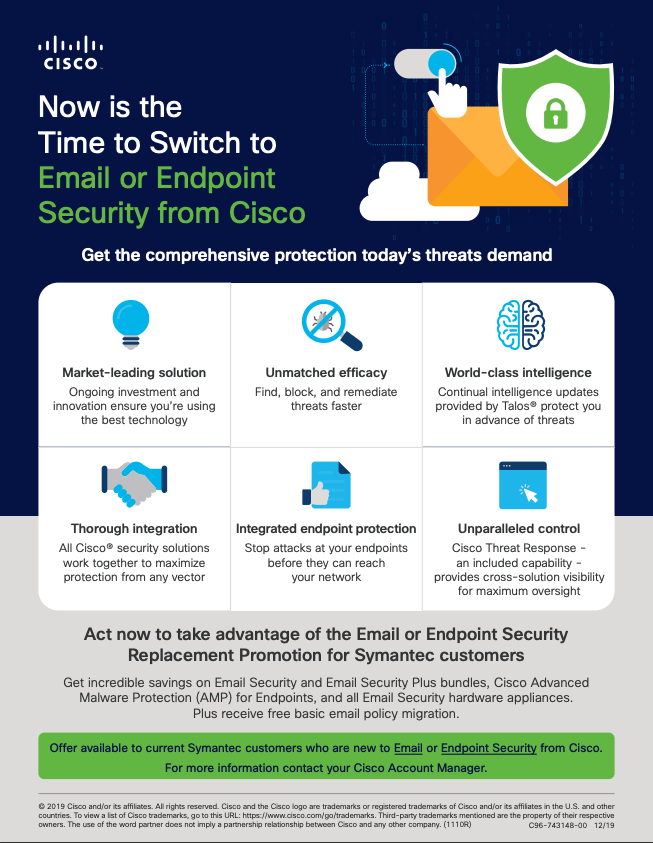 Customer Flyer
https://salesconnect.cisco.com/open.html?c=6b788704-872a-40d2-8524-822ab554ed8b
AMP for Email Security Infographic
https://www.cisco.com/c/dam/en/us/products/collateral/security/cloud-email-security/amp-email-sec-info.pdf
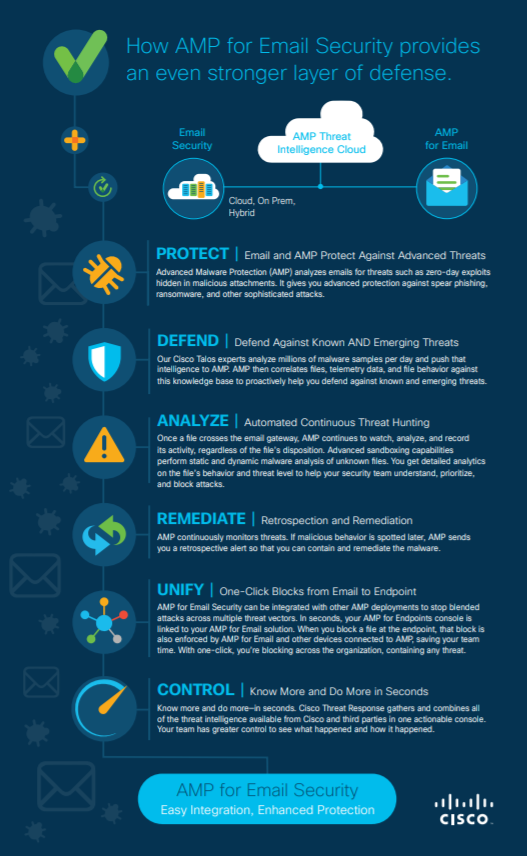 AMP for endpoint Resources
Cisco AMP for Endpoints At a glance
5 Reasons To Sell Cisco AMP for Endpoints (AMP4E) for Cisco Partner
AMP Attach Sales Playbook How to sell AMP for Endpoints  (includes a section for Partners and links to additional resources.)
Visit the AMP for Endpoints, AMP Everywhere, Integrated Security Architecture, and Cisco Threat Response pages on SalesConnect for the latest collateral, videos, and sales tools: 
Security Sales Plays: https://salesconnect.cisco.com/#/program/PAGE-11166
AMP for Endpoints: https://salesconnect.cisco.com/#/program/PAGE-2254 
Cisco Threat Response: https://salesconnect.cisco.com/#/program/PAGE-13369 
Breach Readiness and Response: https://salesconnect.cisco.com/#/program/PAGE-11728 
Battlecards: https://salesconnect.cisco.com/#/search/endpoint%2520battlecards/content
AV-Comparatives: Business Main-Test Series 2019
Cisco Advanced Malware Protection for Endpoints Data Sheet